Česká bezpečnostní terminologie
PhDr. Libor Frank, Ph.D.
Cíl přednášky
Cílem přednášky je objasnit vybrané základní pojmy české bezpečnostní terminologie, jejich evolucí, kontext a způsob užití
Představit nové nebo staronové pojmy užívané k deskripci bezpečnostní reality.
Obsah přednášky
Bezpečnost
Referenční objekt
Sekuritizace
Bezpečnostní politika
Hrozba
Riziko
Národní (bezpečnostní) zájem
Relativizace terminologie
Bezpečnost
Absence nebezpečí (negativní vymezení)
Stav, ve kterém se individua, skupiny a státy necítí ohrožené vážnými hrozbami, popř. se před nimi považují za účinně chráněné a svoji budoucnost mohou vytvářet podle vlastních představ. Stupeň bezpečnosti, popř. ohrožení závisí dalekosáhle na subjektivních pocitech, historických zkušenostech, pojetí sama sebe a poměru k okolnímu prostředí
„Bezpečnost lze vymezit jako stav, kdy jsou na nejnižší možnou míru eliminována rizika pro referenční objekt bezpečnostní politiky a jeho zájmy. A tento objekt je k eliminaci stávajících i potenciálních rizik efektivně vybaven.“ (Miroslav Mareš)
Bezpečnost objektivní x bezpečnost subjektivní
Bezpečnost
Národní bezpečnost (problém konotace v českém prostředí)
„Národní bezpečnost je stav, kdy objektu (národnímu státu) nehrozí závažné ohrožení svrchovanosti, územní celistvosti, základům politického uspořádání, vnitřního pořádku a bezpečnosti, životů a zdraví občanů, majetkových hodnot a životního prostředí. Ani jeho spojenci nejsou vystaveni hrozbám, které by v případě jejich aktivace vyžadovaly ozbrojenou či jinou rizikovou spoluúčast.“ (Miroslav Mareš)
Vnější bezpečnost
Vnější bezpečnost je stav, kdy jsou na nejnižší možnou míru eliminovány hrozby ex-teritoriálního charakteru
Vnitřní bezpečnost
Vnitřní bezpečnost je stav, kdy jsou na nejnižší možnou míru eliminovány hrozby ohrožující objekt (např. národní stát) a jeho zájmy akcemi nebo jevy zevnitř
Sektorové členění bezpečnosti
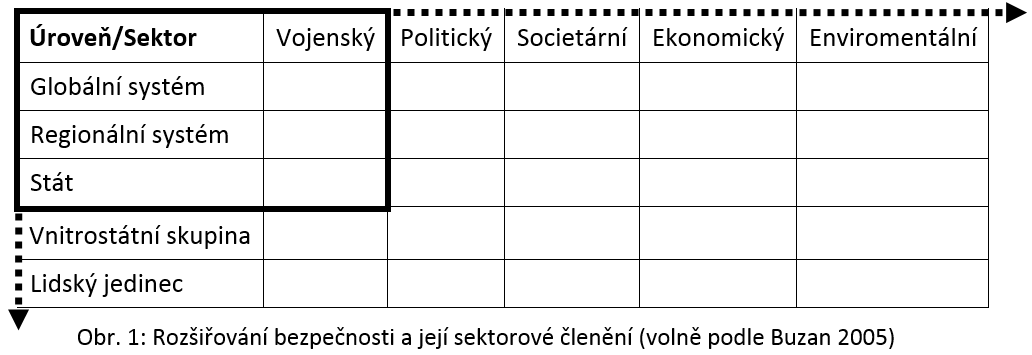 Bezpečnost
Dochází k rozšiřování a rozostřování obsahu pojmu bezpečnost (důsledek: rozšiřuje se bezpečnostní agenda státu)
Stírá se tradiční dělení na bezpečnost vnější a vnitřní – promítá se do činností nástrojů státu (např. překryv úkolů armády a policie)
Pojem bezpečnost je fragmentován – adjektiva činí bezpečnost partikulární, specializovanou a (momentálně) prioritní doménou
Lidská bezpečnost
Ekonomická bezpečnost
Finanční bezpečnost
Energetická bezpečnost
Surovinová bezpečnost
Potravinová bezpečnost
Kybernetická bezpečnost atd.
Lidská bezpečnost
„Lidská bezpečnost zahrnuje jak svobodu od strachu, tak svobodu od nedostatku. Převažující pojetí lidské bezpečnosti kombinuje bezpečnost jedinců (jejich fyzické bezpečí, ekonomický a sociální blahobyt, ochranu lidských práv) a tradiční pohled – bezpečnost státu. Lidská bezpečnost zahrnuje celé spektrum přístupů pro prevenci a řešení násilných konfliktů, pro ochranu civilistů v případě konfliktu a pro posílení kapacity státu pro zajištění bezpečnosti vlastního obyvatelstva… lidská bezpečnost posiluje legitimitu a stabilitu státu.“ 
	WAISOVÁ, Šárka. Lidská bezpečnost - pojetí a strategie: : Komparace přístupů členských států Evropské unie angažujících se v Human Security Network. Mezinárodní vztahy. 1.1.2006, roč. 41, č. 1, s. 60.
Bezpečnost
V souvislosti s proměnou globálního bezpečnostního prostředí a především akcentací hrozby mezinárodního terorismu, případně jiných transanacionálních hrozeb, se stát stává stále více odpovědným za svoji bezpečnost a bezpečnost svých občanů
Zajištění přijatelné úrovně bezpečnosti je tak jedním z prvořadých úkolů a funkcí současného státu (od státu blahobytu ke státu bezpečí?)
Paradox: Přestože relativně klesá význam státu jako jednotky v systému mezinárodních vztahů, narůstá jeho agenda a odpovědnost ve stále rozšiřující se oblasti bezpečnosti
Bezpečnost
„Ve společnostech nadbytku, kde by bylo možné očekávat ubývání existenčních starostí, a tím i zájmu o zabezpečení, pozorujeme pravý opak. Energetickou bázi nekonečné zabezpečovací spirály, která charakterizuje moderní společnosti, představují především tyto skutečnosti: 
Zdá se, že rozvinuté společnosti projevují zvýšenou citlivost vůči rizikům;
V tom okamžiku, kdy se podaří riziko snížit, stoupá ochota k riskantnějšímu chování;
Rozvinuté společnosti produkují četná vlastní rizika, která jsou důsledkem vlastního rozvoje.“ 
	ROBEJŠEK, Petr. Bezpečnost : K morfologii klasického pojmu. Mezinárodní politika. 1998, roč. 22, č. 12, s. 21.
Referenční objekt
Referenční objekt je jednotka, na jejíž bezpečnostní zájmy se odvolávají činitelé bezpečnostní politiky. Jménem referenčního objektu a jeho zájmů se zdůvodňují všechna důležitá rozhodnutí v oblasti bezpečnostní politiky
Nejvýznamnějším a nejčastějším referenčním objektem je stát. Je nejlépe strukturován k tomu, aby čelil hrozbě
Po skončení Studené války se referenčním objektem stávají i nestátní jednotky a entity - ochrana lidských práv, zájmy, hodnoty
V současnosti: občan – jedinec
„Bezpečnost ČR je založena na principu zajištění bezpečnosti jednotlivce, ochrany jeho života, zdraví, svobody, lidské důstojnosti a majetku.“ (Bezpečnostní strategie ČR 2011)
„Je nutné zvýšit subjektivní pocit bezpečí občanů a odebrat tak téma politickým extremistům.“ (Bezpečnostní strategie ČR 2015)
Sekuritizace a její aktéři
Sekuritizace je dynamickým procesem sociálního konstruování hrozby, kdy se určité téma stává otázkou bezpečnosti, a to buď proto, že existuje objektivní poznatek o reálném nebezpečí (objektivistický přístup), nebo protože je jako hrozba prezentováno a tato prezentace je cílovým publikem přijata (subjektivistický přístup). Bezpečnostní hrozbou se daný jev stává tehdy, když lze přesvědčivě (nikoliv nutně pravdivě a objektivně) argumentovat, že je významnější než jiné jevy a měla by mu být přiznána priorita
Takto prezentovaný jev je pak často prezentován jako existenční nebo mimořádně aktuální hrozba. Aktéři, kteří prohlašují referenční objekty za existenčně ohrožené a jsou tak hybateli procesu sekuritizace, jsou označováni jako aktéři sekuritizace (Waisová) nebo činitelé bezpečnostní politiky (Eichler)
Významnými aktéry sekuritizace jsou, kromě politických elit nebo expertní komunity, rovněž média
Bezpečnostní politika
Bezpečnostní politika je nejobecnější a vrcholný program referenčního objektu (státu, aliance, firmy, komunity, rodiny) v oblasti obhajoby a obrany (národních/bezpečnostních) zájmů
Je obvykle (v případě státu) stanovena na základě definice národních zájmů, analýzy bezpečnostního prostředí, klasifikace hrozeb a rizik a mezinárodních závazků, přičemž věnuje pozornost jak bezpečnosti vnější, tak vnitřní
Deklaruje, jakým způsobem a při použití jakých prostředků hodlá aktér definující a provádějící bezpečnostní politiku hájit své zájmy
Bezpečnostní politika České republiky vychází z definice národních zájmů, z analýzy bezpečnostního prostředí a svých morálních a právních závazků a jejím cílem je příprava státu a občanů čelit bezpečnostním hrozbám a rizikům. Bezpečnostní politika zahrnuje jednak oblast vnitřní bezpečnosti (vnitro, justice aj.) a jednak oblast vnější bezpečnosti (zahraniční věci, obrana)
Hrozba
Hrozba je primární, mimo nás nezávisle existující a neodvozený vnější činitel, který může nebo chce poškodit chráněnou hodnotu. Tento činitel je nadán významným destrukčním potenciálem
Hrozby se dělí na intencionální a neintencionální
Intencionální hrozby: objekty nadané úmyslem a vůlí (jedinec, skupina, stát apod.)
Neintencionální hrozby: přírodní jevy, negativní externality, živelní katastrofy apod. (sopka, povodně, jaderná elektrárna)
Riziko
Riziko je pravděpodobnost realizace destrukčního potenciálu hrozby. Je to možnost, že s určitou pravděpodobností vznikne událost, jež se liší od toho, co si přejeme. Riziko je kvantifikátor hrozby (lze jej spočítat) (Petr Zeman)
Hodnota rizika je závislá na velikosti destrukčního potenciálu hrozby, ocenění chráněné hodnoty a efektivnosti protiopatření
Existují proto hrozby s významným destrukčním potenciálem, ale s nízkým rizikem jeho realizace (např. JETE, AČR, pád meteoritu apod.) a naopak hrozby s relativně nízkým destrukčním potenciálem, ale vysokým rizikem (dopravní prostředek, teroristická skupina, organizovaný zločin apod.)
Riziko je v proměnlivé v čase a jeho hodnota je extrémně závislá na analýze rizik a dostupnosti informačních zdrojů. (Příklad: terorismus před 11. zářím a po něm.)
Hybridní hrozba (působení)
„Hybridní hrozby jsou metody a aktivity, které cílí na slabiny protivníka. Slabiny mohou být vytvářeny nebo zneužívány mnoha způsoby, včetně ovlivňování historické paměti, legislativy, zneužíváním zastaralé praxe, geostrategickými faktory, silnou polarizací společnosti, technologickým znevýhodněním nebo ideologickými rozpory. Pokud zájmů a cílů uživatele hybridních metod není dosaženo, situace může eskalovat do podoby hybridní války, kde role ozbrojených sil a násilí významně stoupá.“ (The European Centre of Excellence for Countering Hybrid Threats)
„Typ hrozby, který kombinuje konvenční, nepravidelné a asymetrické aktivity v čase a prostoru“ (A type of threat that combines conventional, irregular and asymmetric activities in time and space - NATO Glossary of Terms and Definitios AAP-06 ed. 2019)
Národní (bezpečnostní) zájem
Životní (národní) zájmy
Představují raison d´etat, „důvod státu“. Obsahují pro existenci státu zásadní program. Bez obhajoby těchto zájmů by stát postrádal smysl a zanikl by. Nejčastějšími životními zájmy bývá zachování suverenity, územní celistvosti, politického systému (režimu), ochrana národa nebo etnické skupiny. Jsou trvalé, v čase jen minimálně proměnlivé. Na jejich obhajobu je stát ochoten použít všech prostředků, včetně vojenské síly.
„Životním zájmem je zajištění svrchovanosti, územní celistvosti a politické nezávislosti České republiky, formální i faktické zachování všech náležitostí demokratického právního státu včetně záruky a ochrany základních lidských práv a svobod obyvatel. Ochrana životních zájmů státu a jeho občanů je základní povinností vlády i všech orgánů veřejné správy. Pro jejich zajištění a obranu je Česko připraveno využít všech legitimních nástrojů a použít všechny dostupné prostředky.“ (BS ČR 2023)
Národní (bezpečnostní) zájem
„Zajištění svrchovanosti a územní celistvosti České republiky, ochrana jejích demokratických základů a ochrana životů, zdraví a majetkových hodnot je základní povinností státu.“ (úst. zák. č. 110/1998 Sb.)
Strategické zájmy: 
„Naplňování strategických zájmů napomáhá ochraně životních zájmů. Zároveň slouží k zajištění společenského rozvoje a prosperity České republiky.“ (BS ČR 2023) 
Další významné zájmy: 
Jejich účelem je přispět k zajištění životních a strategických zájmů a zvyšovat odolnost společnosti vůči bezpečnostním hrozbám.
Relativizace terminologie
Dochází ke vzniku nových termínů a k významovým posunům tradičních termínů. Důvodem je vytvoření pojmového chaosu, relativizace a zmatení objektivních informací, vytvoření nebo naopak zamezení hodnotící konotace
Tálibán: národně-osvobozeneckého hnutí - guerilla – teroristická skupina? (partyzán - bandita)
Ukrajina: střet nacistů, narkomanů, nacionalistů a banderovců s bránící se národnostní menšinou? Nebo střet zastánců ukrajinské integrity s proruskými separatisty a ruskými žoldáky? Válka nebo speciální vojenská operace?
Ztráty civilního obyvatelstva = collateral damage (vedlejší škody)
Anexe území cizího státu = nedostatečný respekt k mezinárodnímu  uspořádání (BS ČR 2015)
Preemptivní útok = vojenská agrese, použití síly jako první atd.
Shrnutí
Česká bezpečnostní terminologie prošla dynamickým vývojem na přelomu století a dosud některé klíčové termíny nemají ustálenou obsahovou podobu
Terminologie, resp. její obsah se mění v závislosti na externích podnětech (vliv zahraničních dokumentů, médií, akademické sféry apod.)
Přibývají nové termíny nebo dochází k významovému posunu používané terminologie
Konkrétní terminologie používaná k deskripci bezpečnostní situace a praxe ovlivňuje vyznění informace a její vnímání cílovým příjemcem
Děkuji za pozornost
PhDr. Libor Frank, Ph.D.